Lesson 8
Let’s Learn About Pets!
Homework:
Think about a book you would like to write.  Draw the cover.	Make sure to include a title,  author and illustration!
What will we do today?
Let’s try tongue twisters!
I flipped the flapjacks into the flames.
Let’s try tongue twisters!
Charlie chooses cheese and cherries.
Let’s review  numerical order
0

7
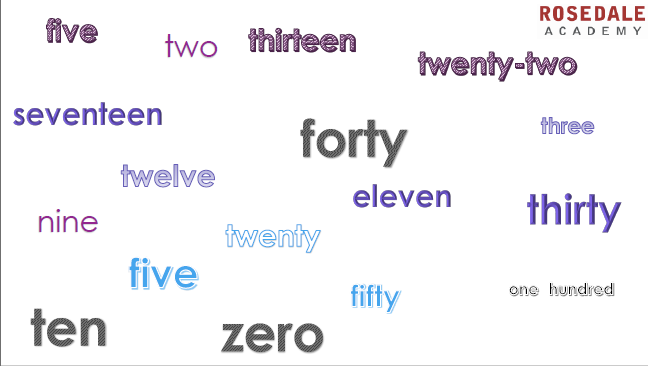 What day  am I  thinking?
= dentist
= visit grandma
= school party
Let’s review days of  the week
Days of the Week
What are the short  forms for days of the  week?
My Perfect Week
Let’s review elements  of a story
Elements of a Story
Author?

Title?

Illustration?
Let’s rea
d this story together!
Let’s finish the story  together
What other  animals live  in the  garden?
Draw a picture  and write the  numbers!
What did I learn today?